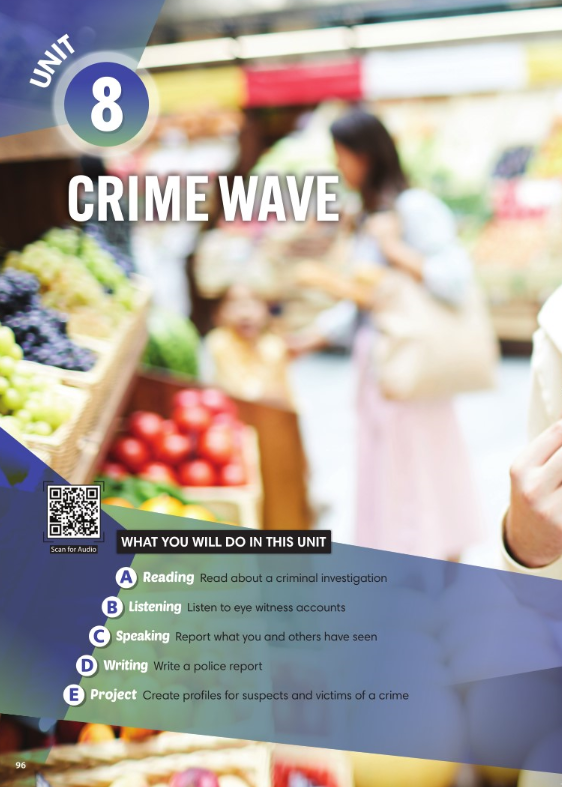 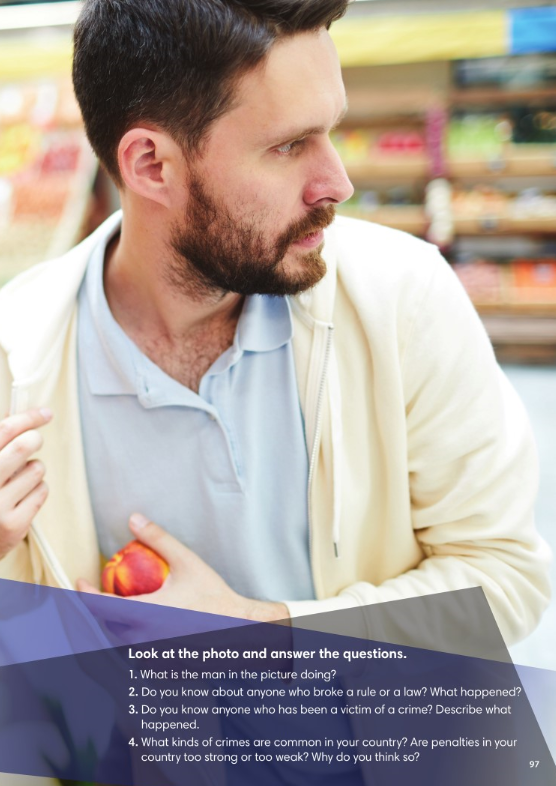 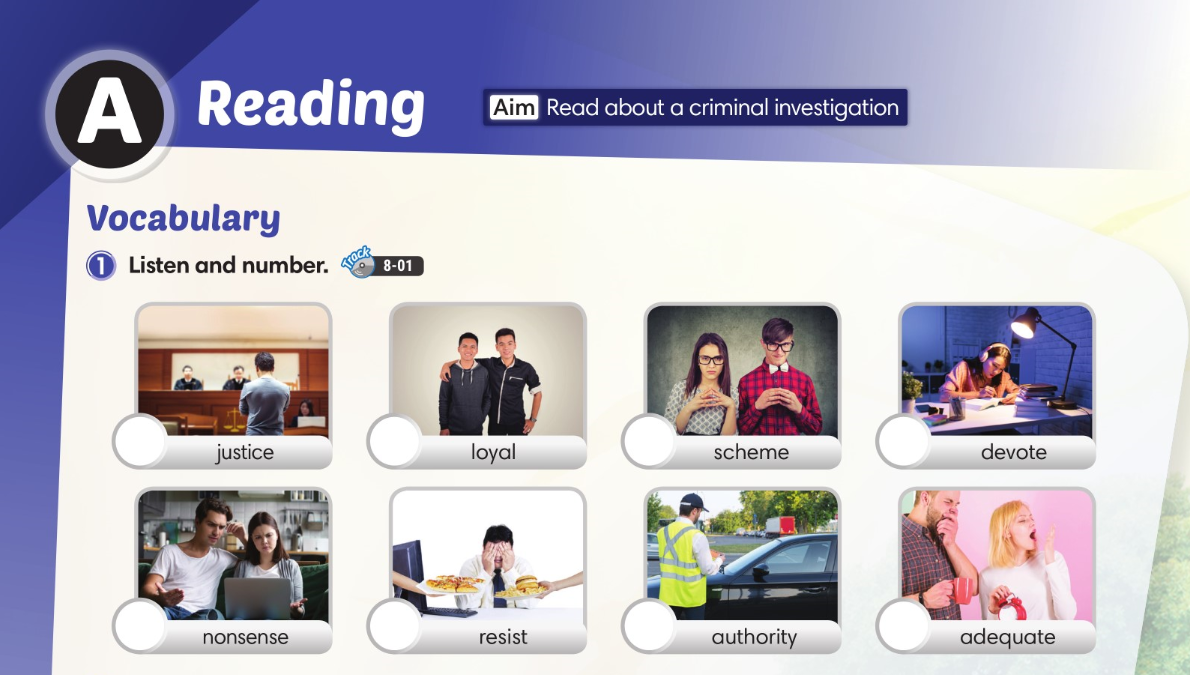 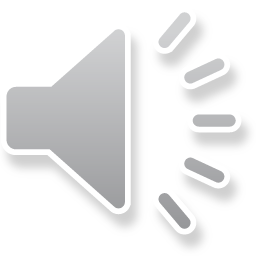 3
6
8
4
7
5
2
1
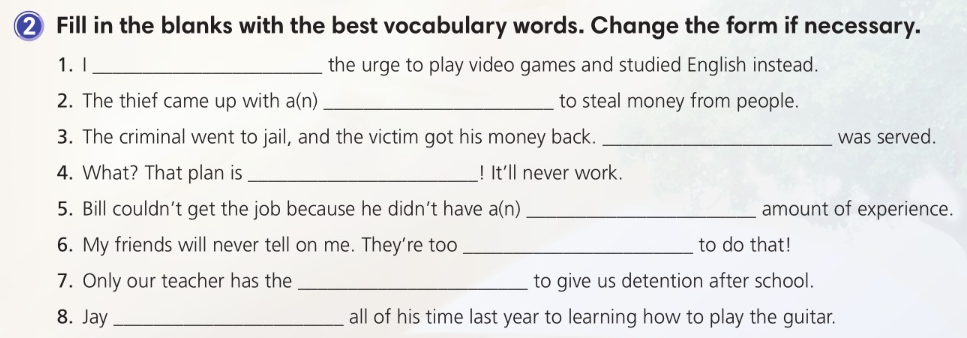 resisted
scheme
Justice
nonsense
adequate
loyal
authority
devoted
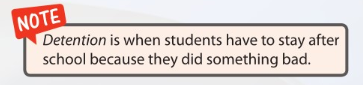 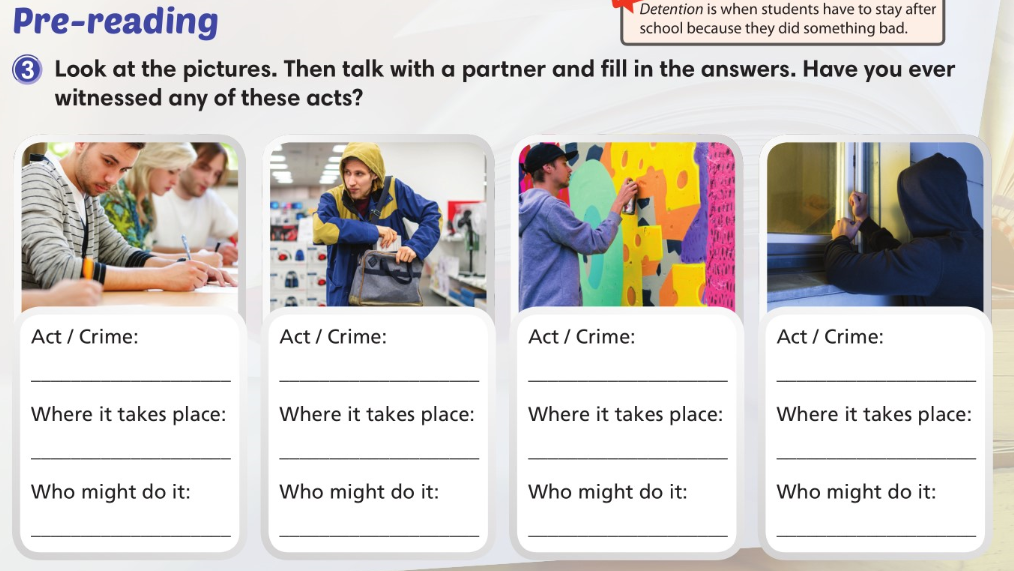 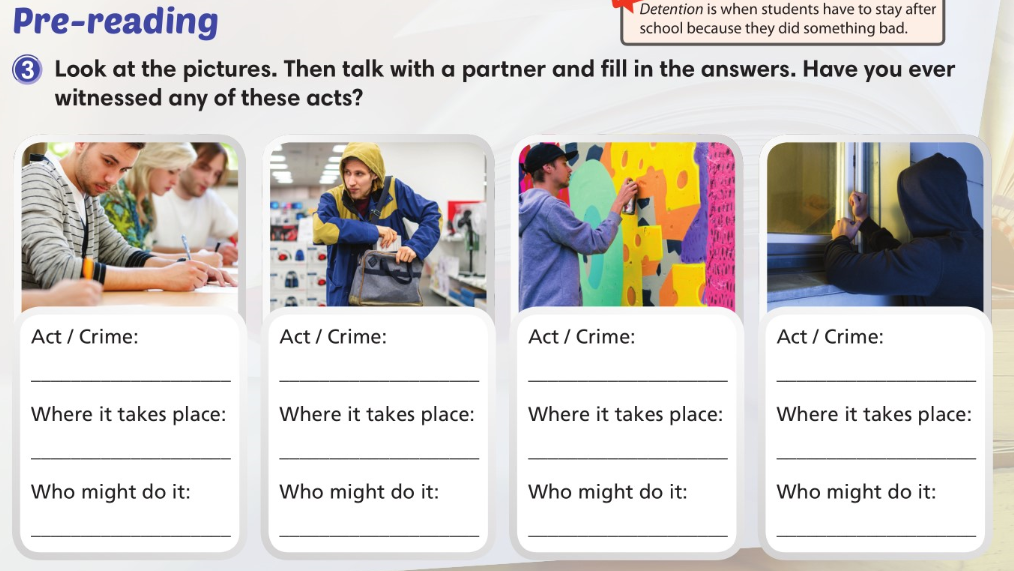 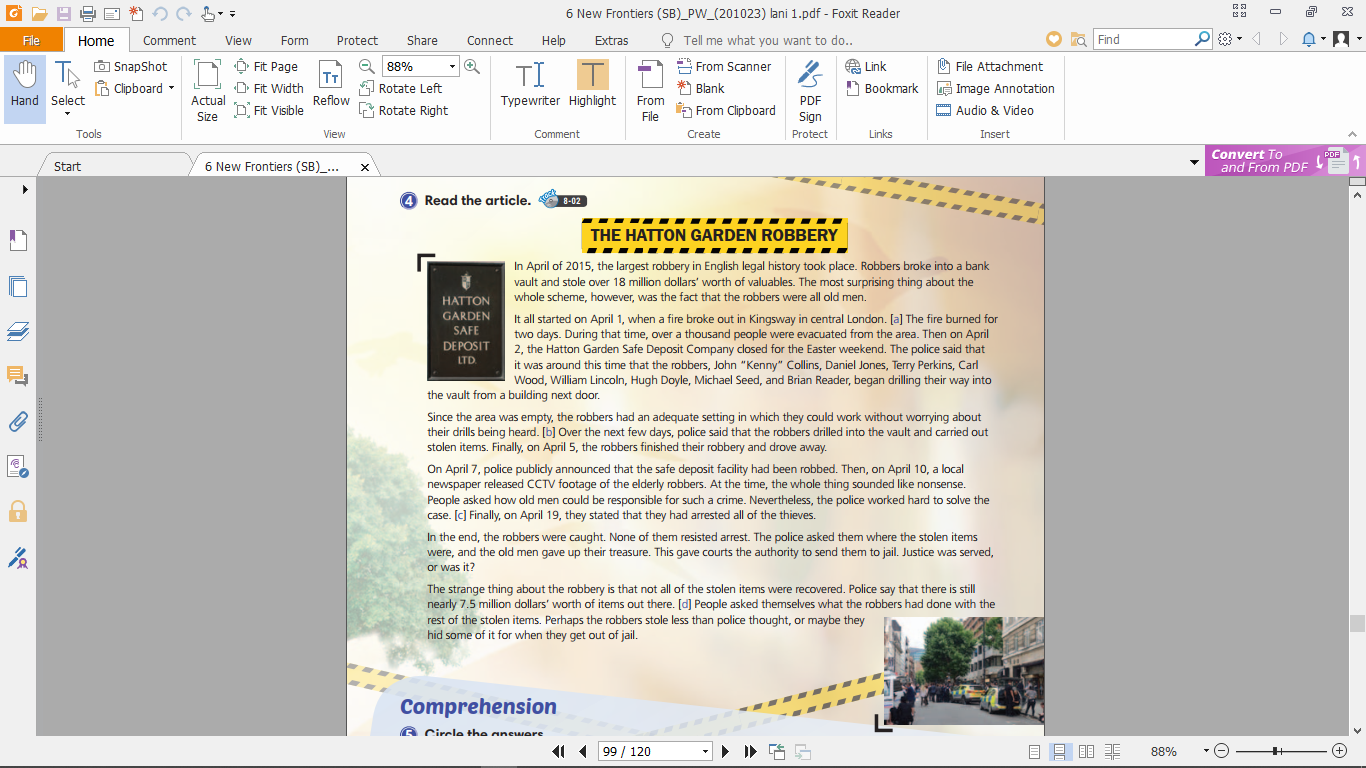 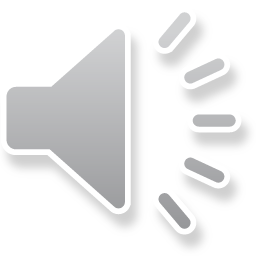 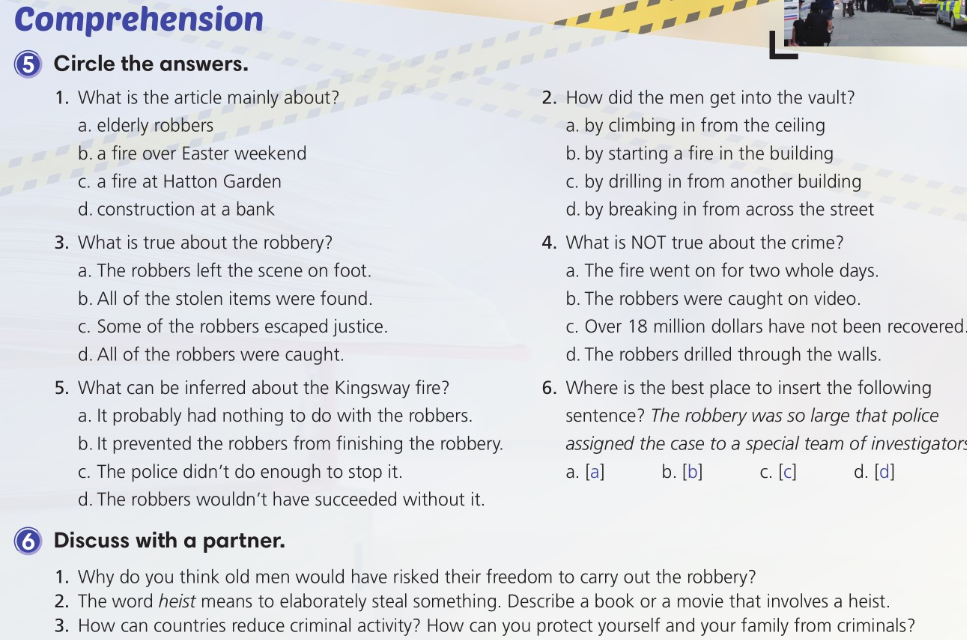 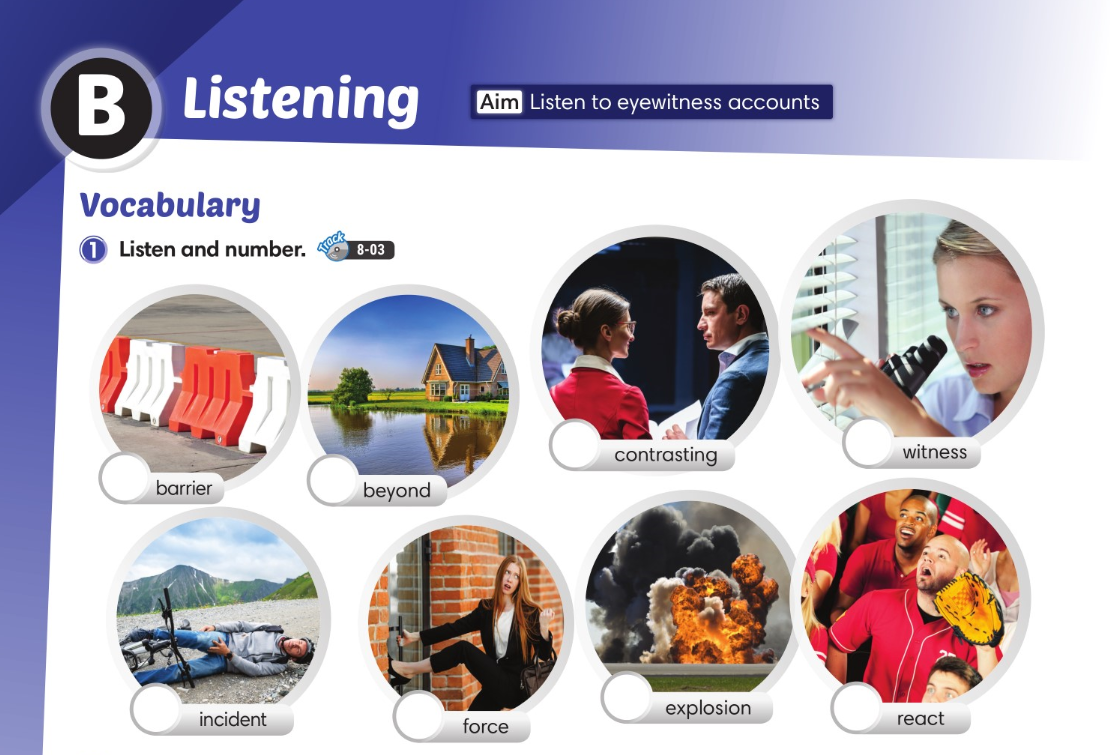 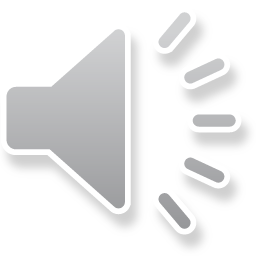 8
2
3
5
4
7
6
1
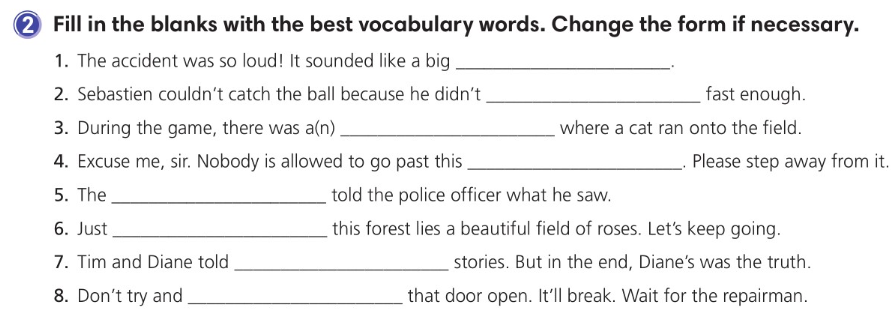 explosion
react
incident
barrier
witness
beyond
contrasting
force
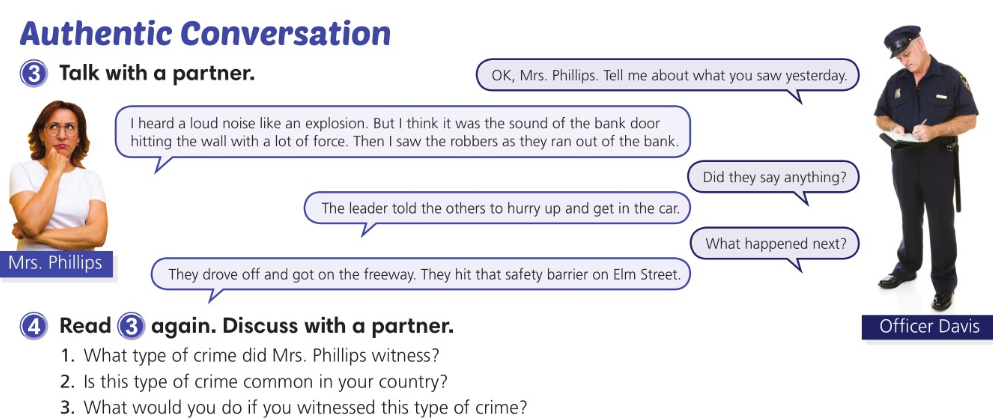 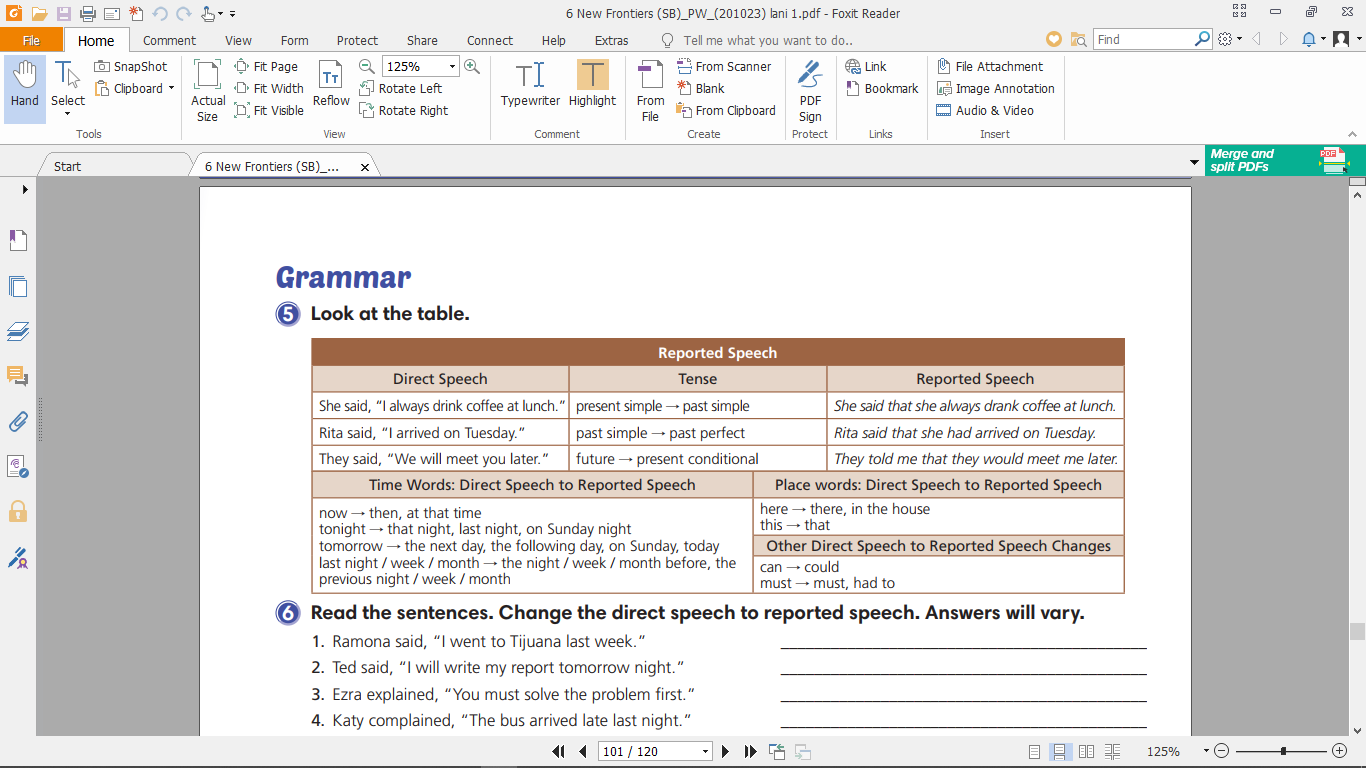 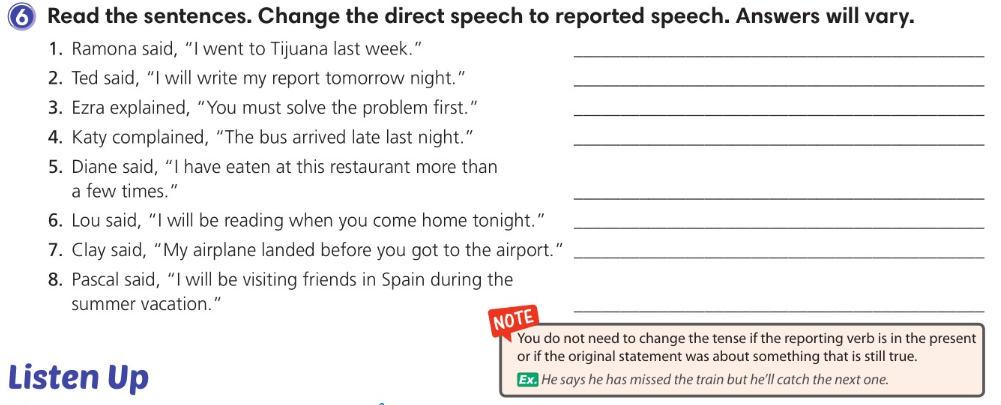 Ramona told me (that) she had gone to Tijuana the week before.
Ted said (that) he would write his report the following night.
Ezra explained (that) I must/had to solve the problem first.
Katy complained (that) the bus had arrived late the night before.
Diane told me (that) she had eaten at that restaurant more than a few times.
Lou told me (that) he would be reading when I came home that night.
Clay said (that) his airplane had landed before I had gotten 
to the airport.
Pascal said (that) he would be visiting friends in Spain during 
the summer vacation.
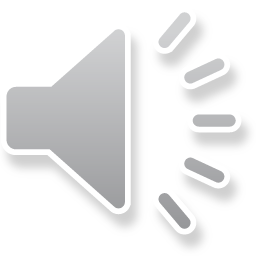 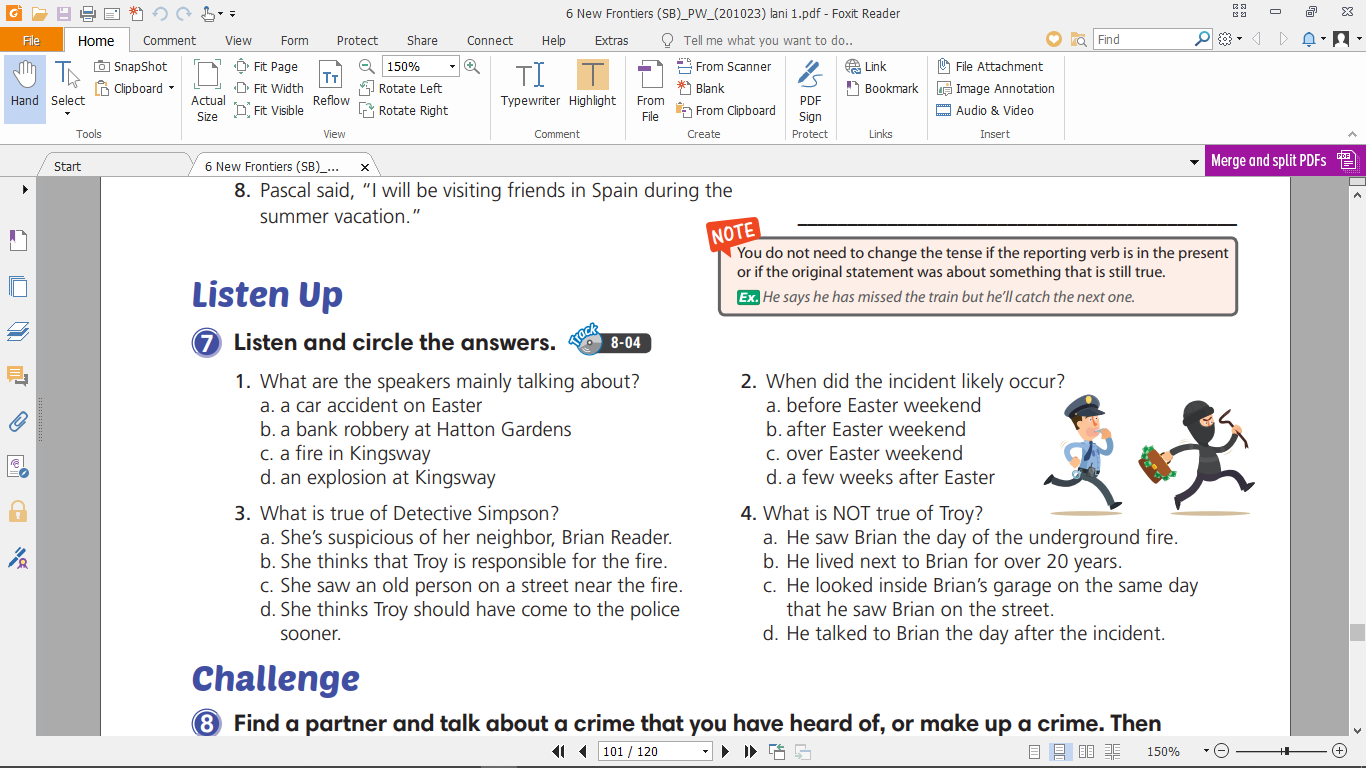 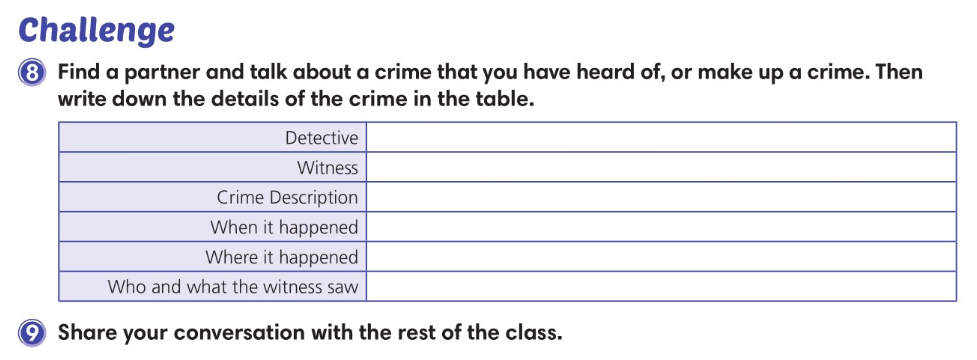 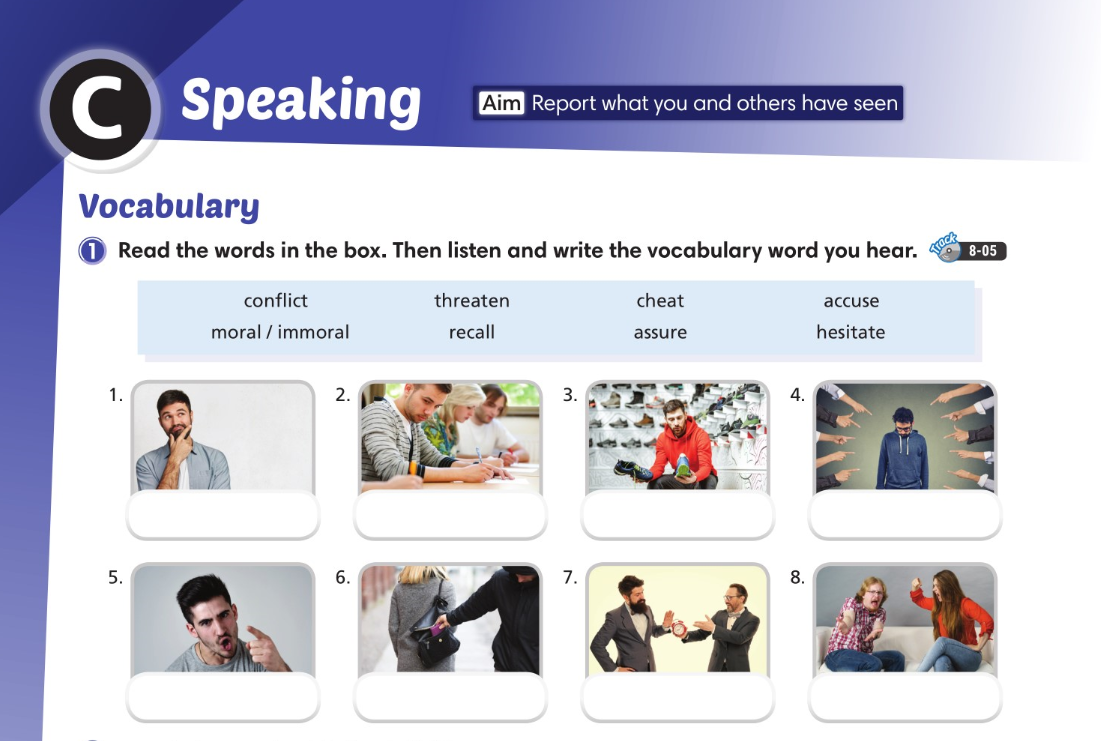 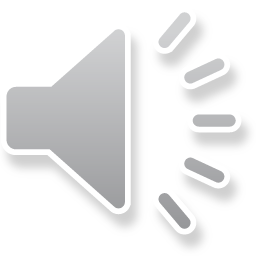 recall
cheat
hesitate
accuse
threaten
immoral
assure
conflict
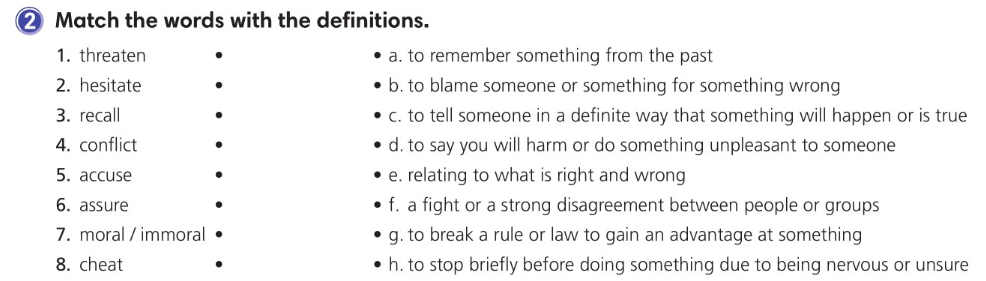 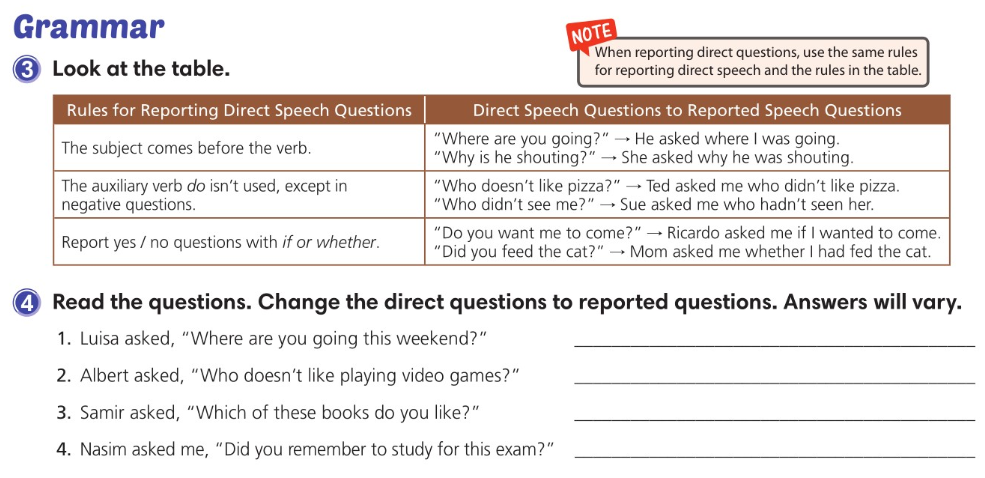 Luisa asked me where I was going that weekend.
Albert asked me who didn’t like playing video games.
Samir asked me which of those books I liked.
Nasim asked me if/whether I remembered to 
study for that exam.
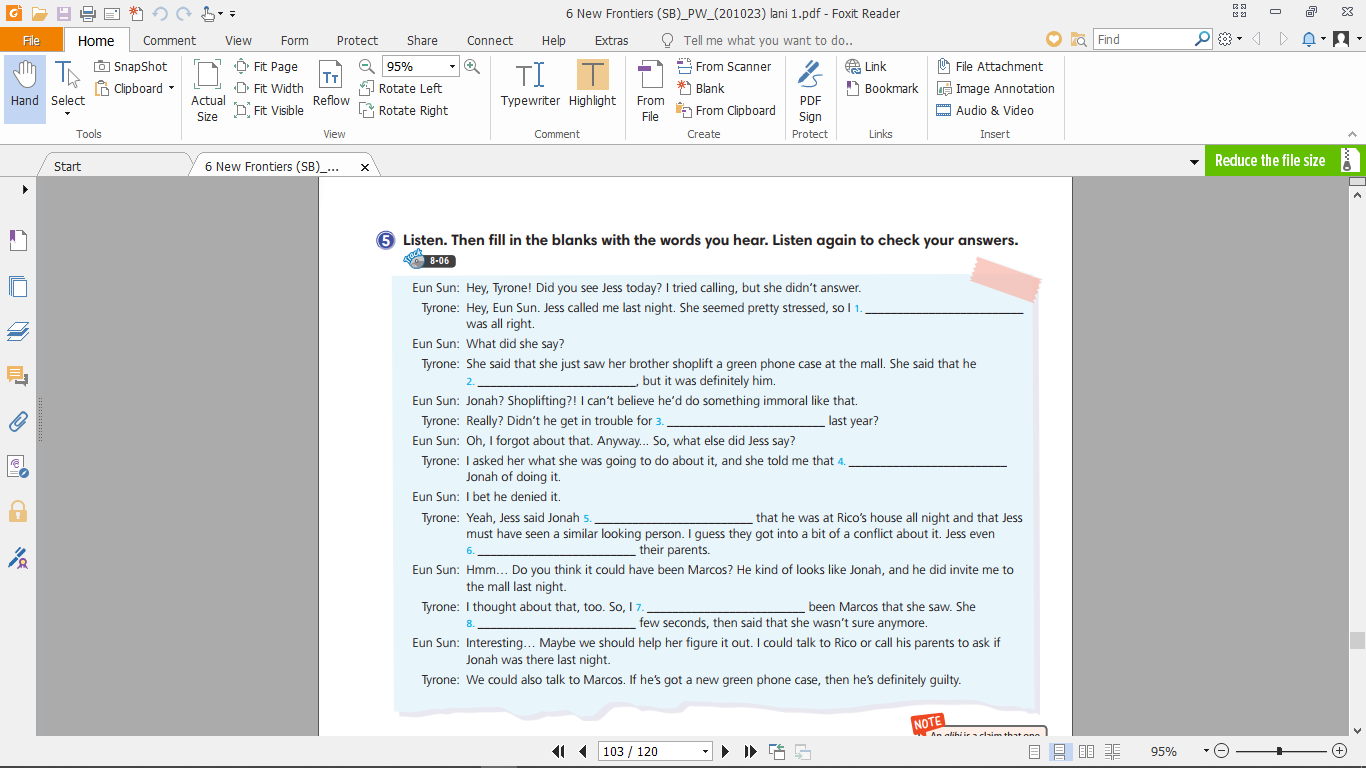 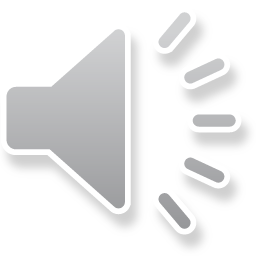 asked her if everything
was pretty far away
cheating on his final exam
she had already accused
assured her
threatened to tell
asked Jess if it could have
hesitated for a
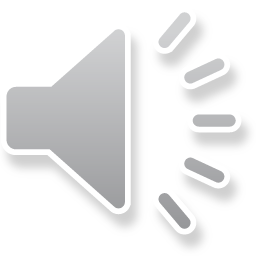 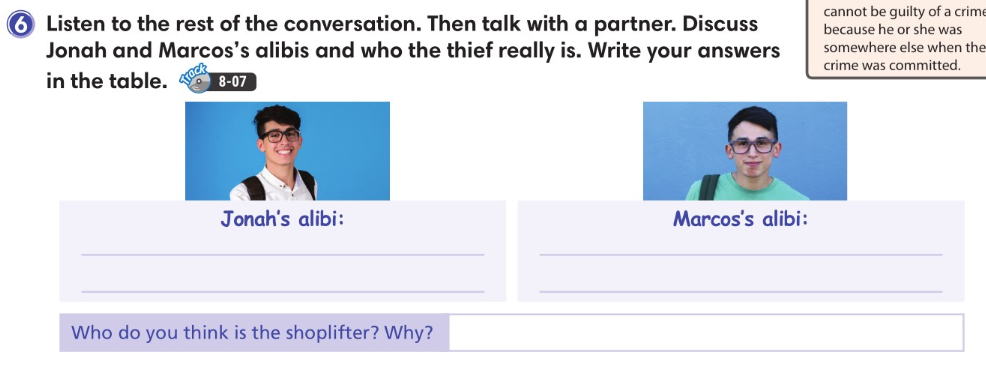 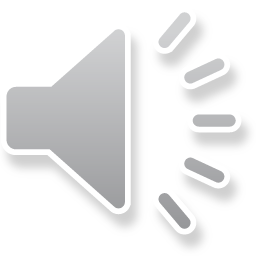 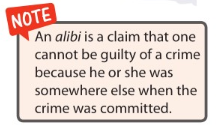 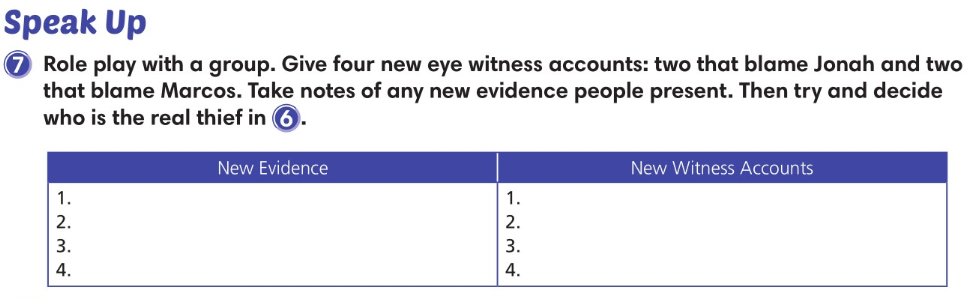 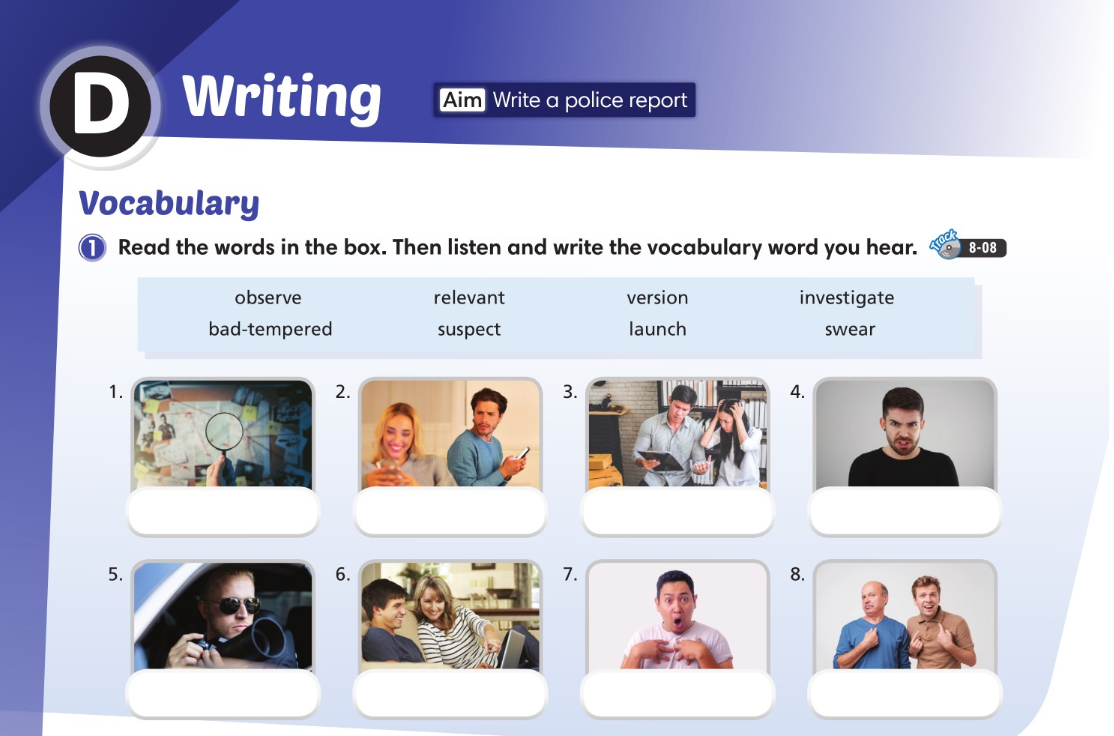 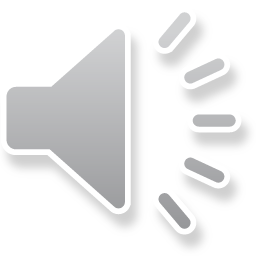 bad-tempered
suspect
relevant
investigate
launch
observe
swear
version
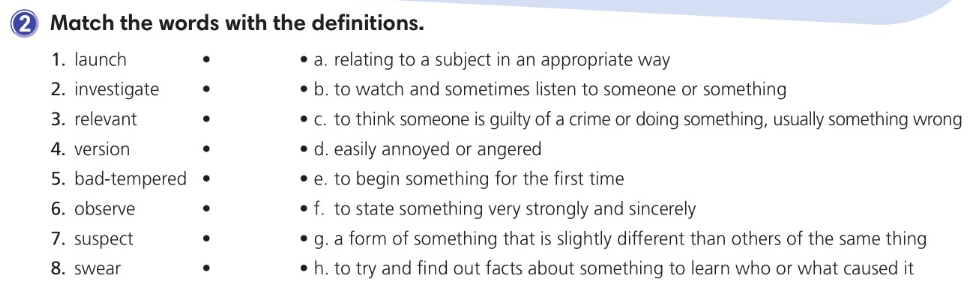 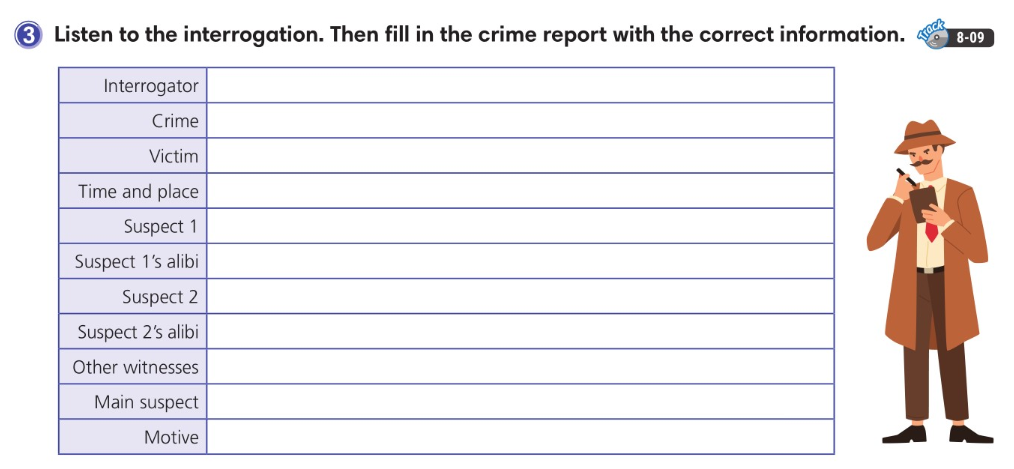 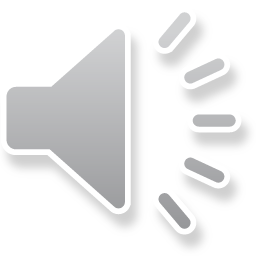 Mrs. Phillips
Purse stolen
Sunny
Classroom in the morning
Skyler
Was in the restroom. Sunny saw him come back.
Eddie
Doctor’s appointment
Coach Carter
Eddie
Buy a new pair of basketball shoes
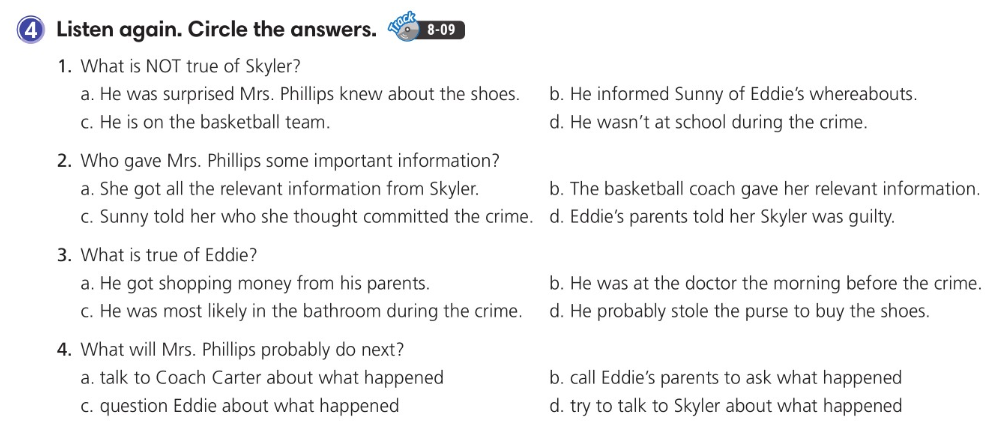 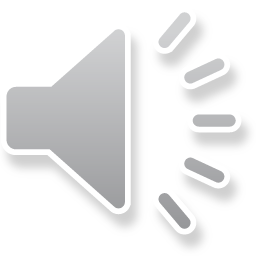 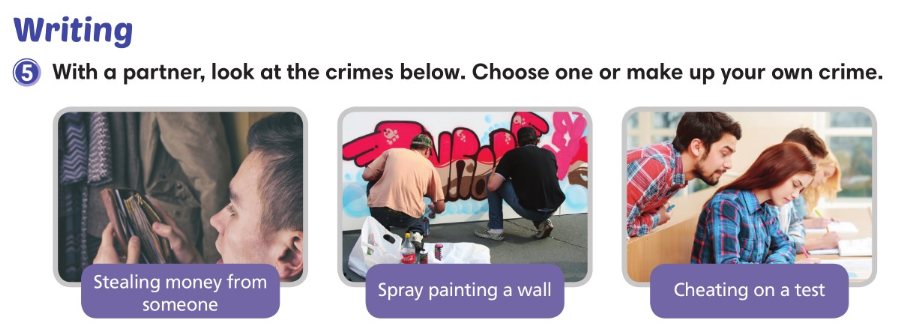 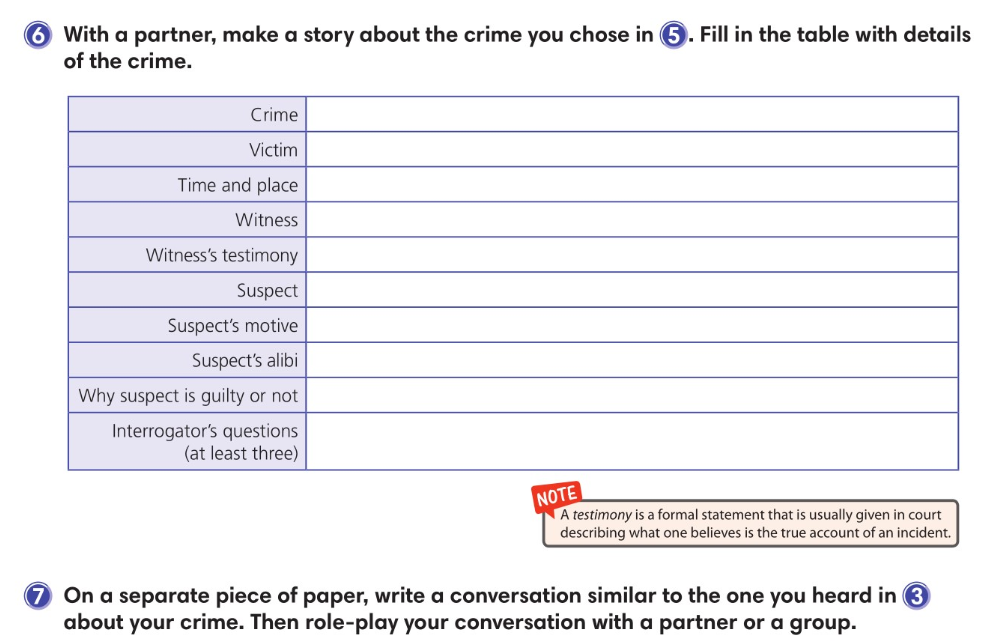 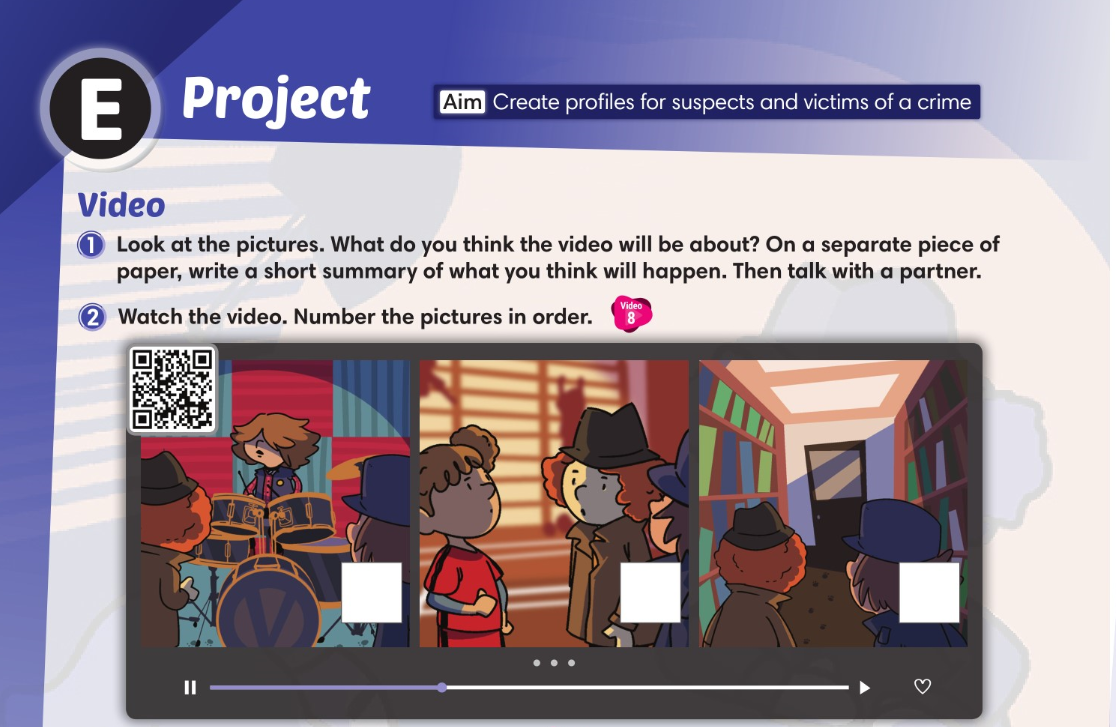 2
1
3
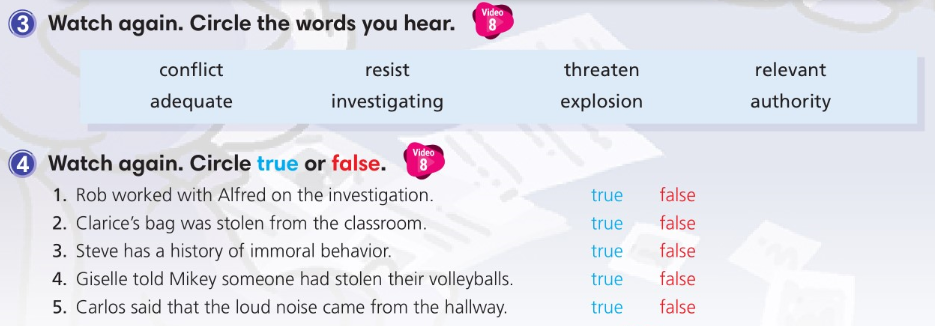 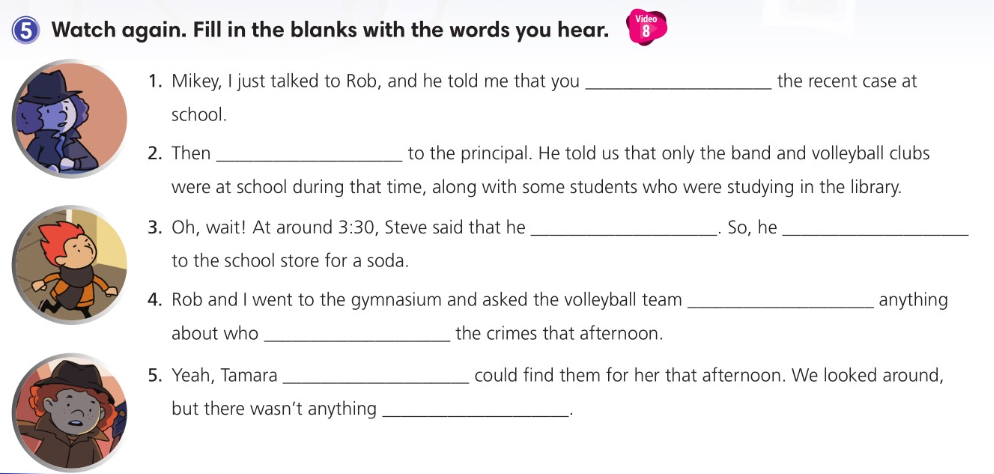 finished investigating
we talked
was thirsty
went
whether they knew
had committed
asked us if we
relevant
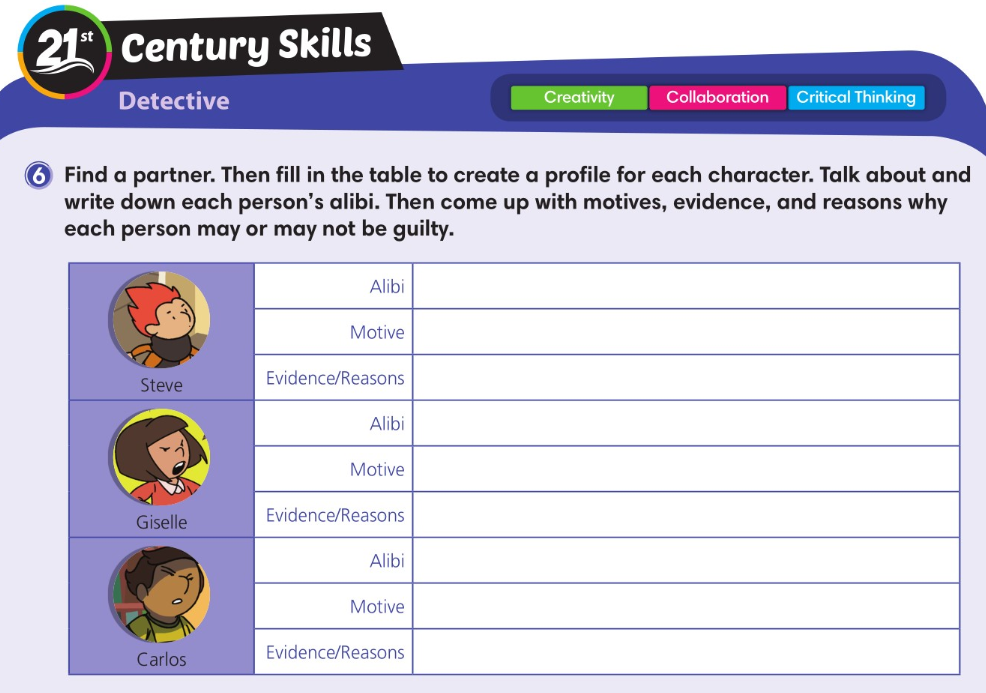 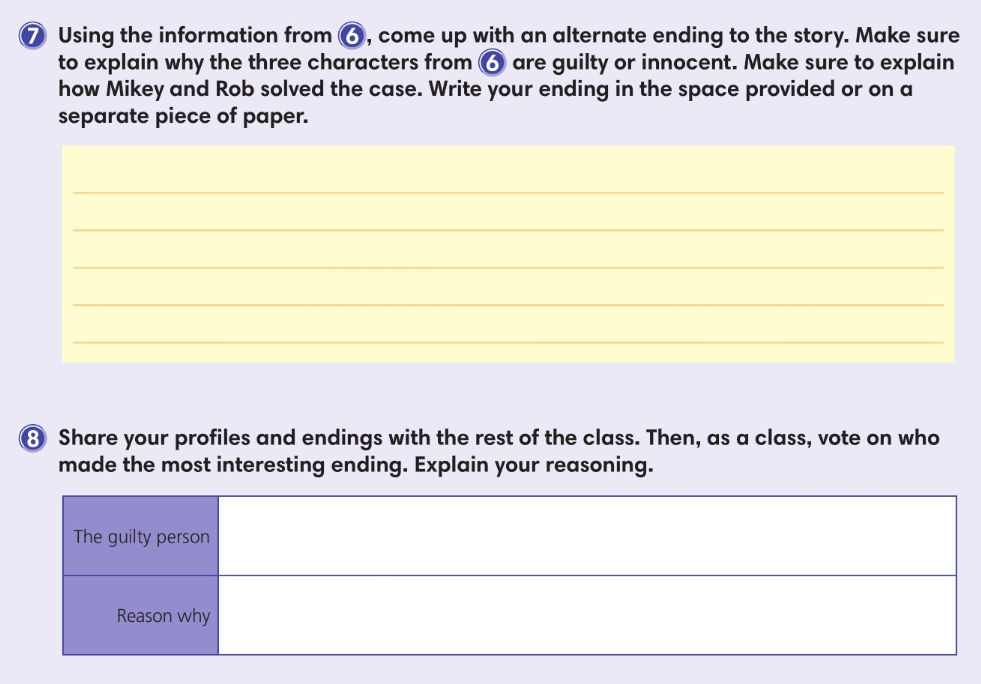